Творческая презентация:«Я современный воспитатель»
Лазарова
                                               Наталья Алексеевна 
                                               МДОУ детский сад
                                                    «Росинка»
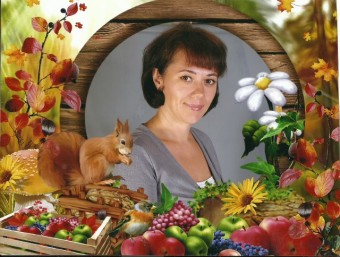 Сведения о воспитателе:
В 2016 году закончила ГПОУ ЯО – Угличский индустриально-педагогический колледж.
В 2018 году присвоена 1 квалификационная категория
Педагогический стаж 6 лет
Я – счастливый человек. Я имею возможность постоянно общаться с детьми, необыкновенными и непосредственными.
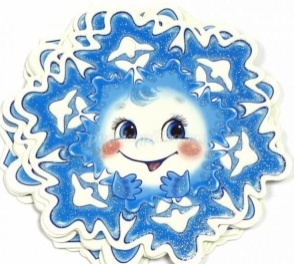 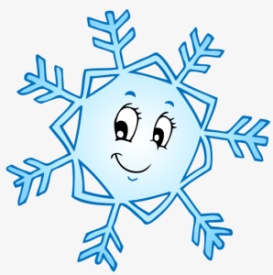 Мечтала я артисткой стать
Играть в театр – детей я привлекла.
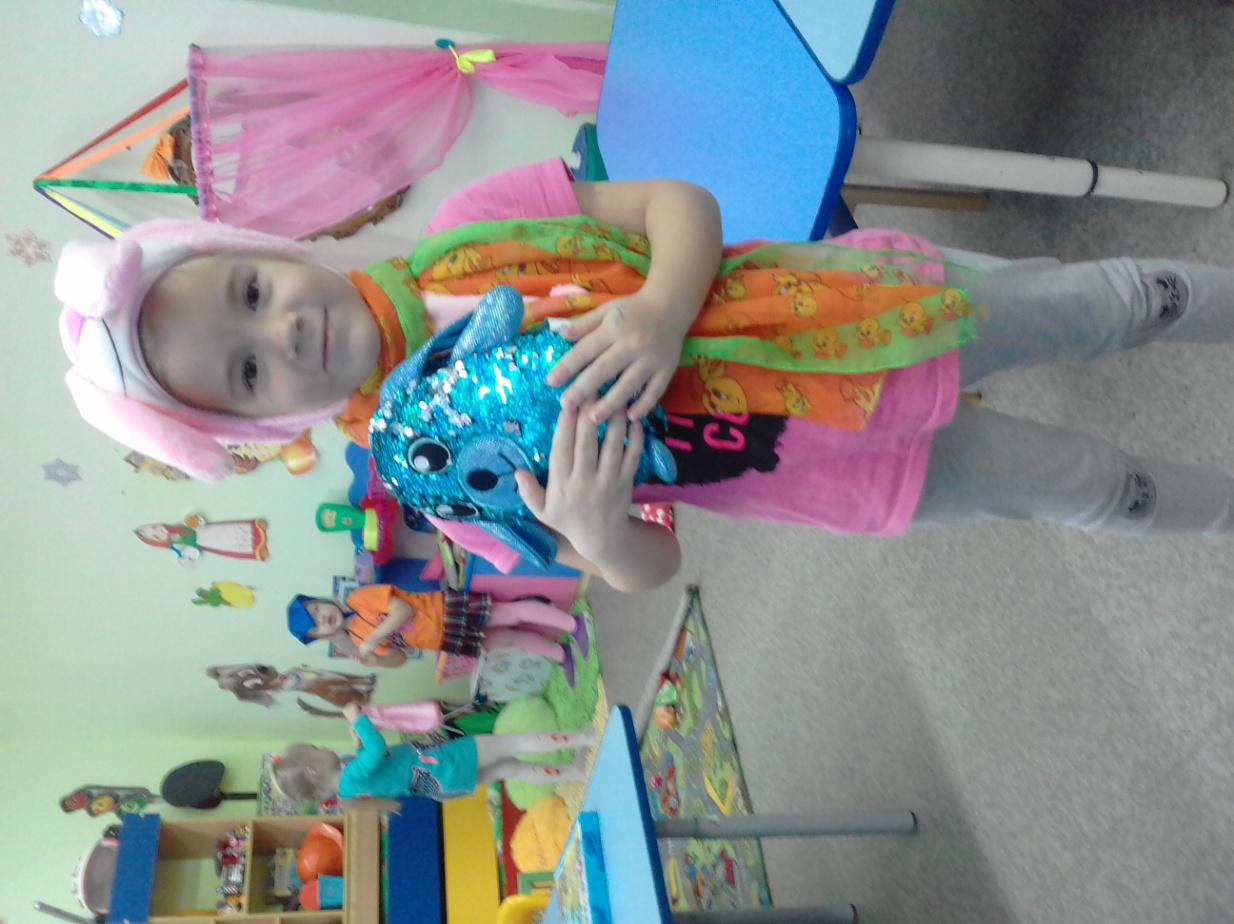 Добро пожаловать, друзья!
Мое педагогическое кредо:
«Дети должны жить в мире красоты, игры, сказки, музыки, рисунка, фантазии, творчества.»
                                           В.А.Сухомлинский
Приоритетное направление в моей работе(тема самообразования)
«Развитие креативной личности ребенка через театрализованную деятельность»
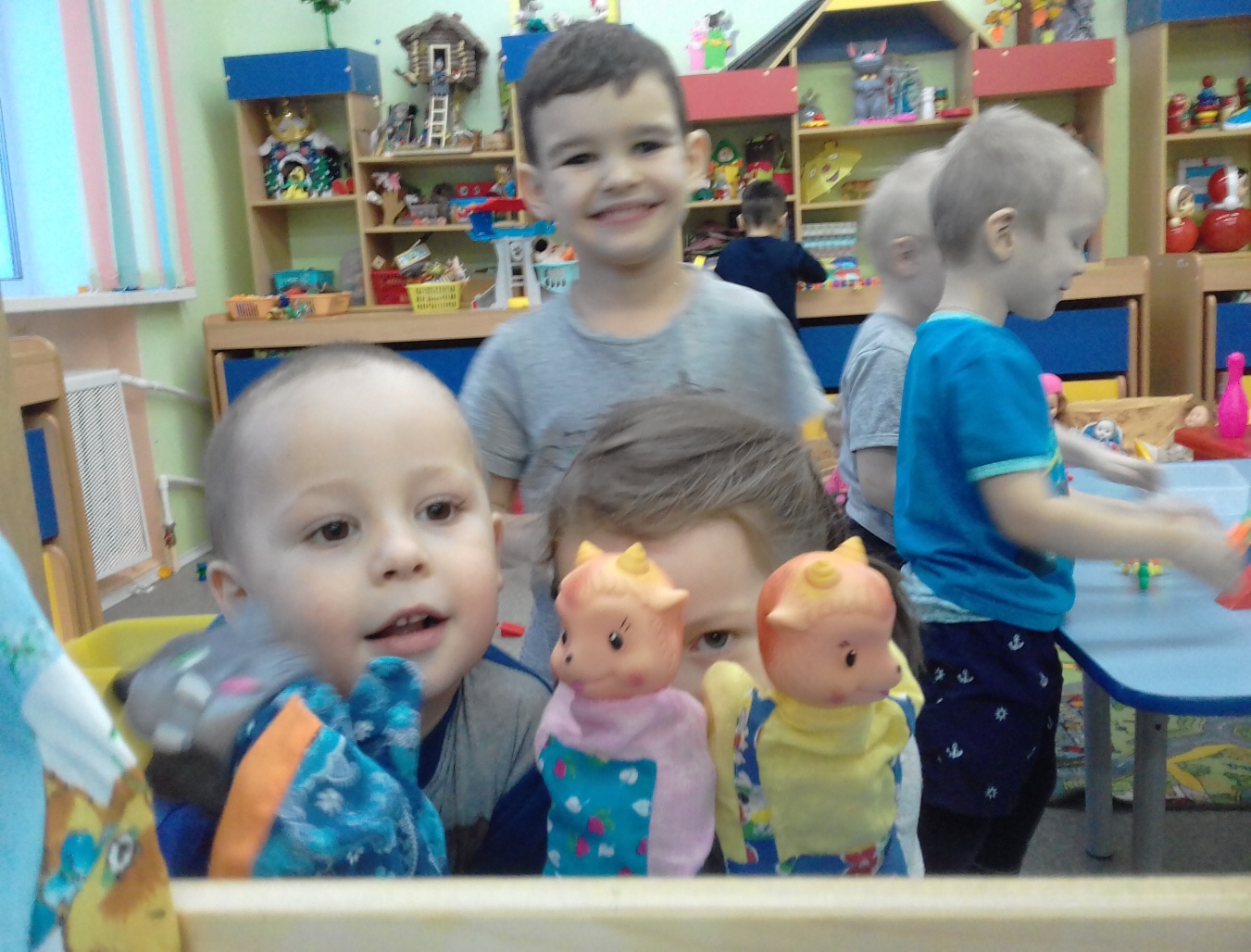 Креативность определяется, как способность к творчеству.
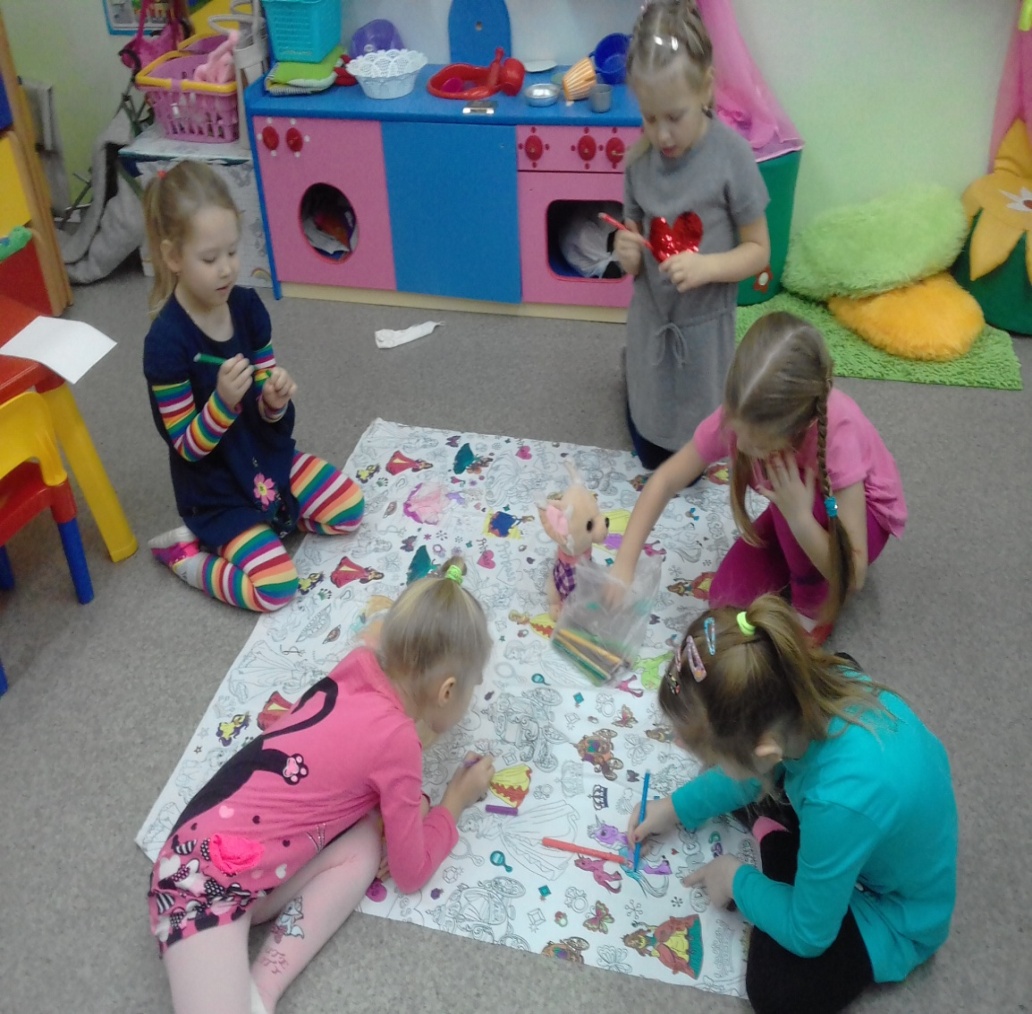 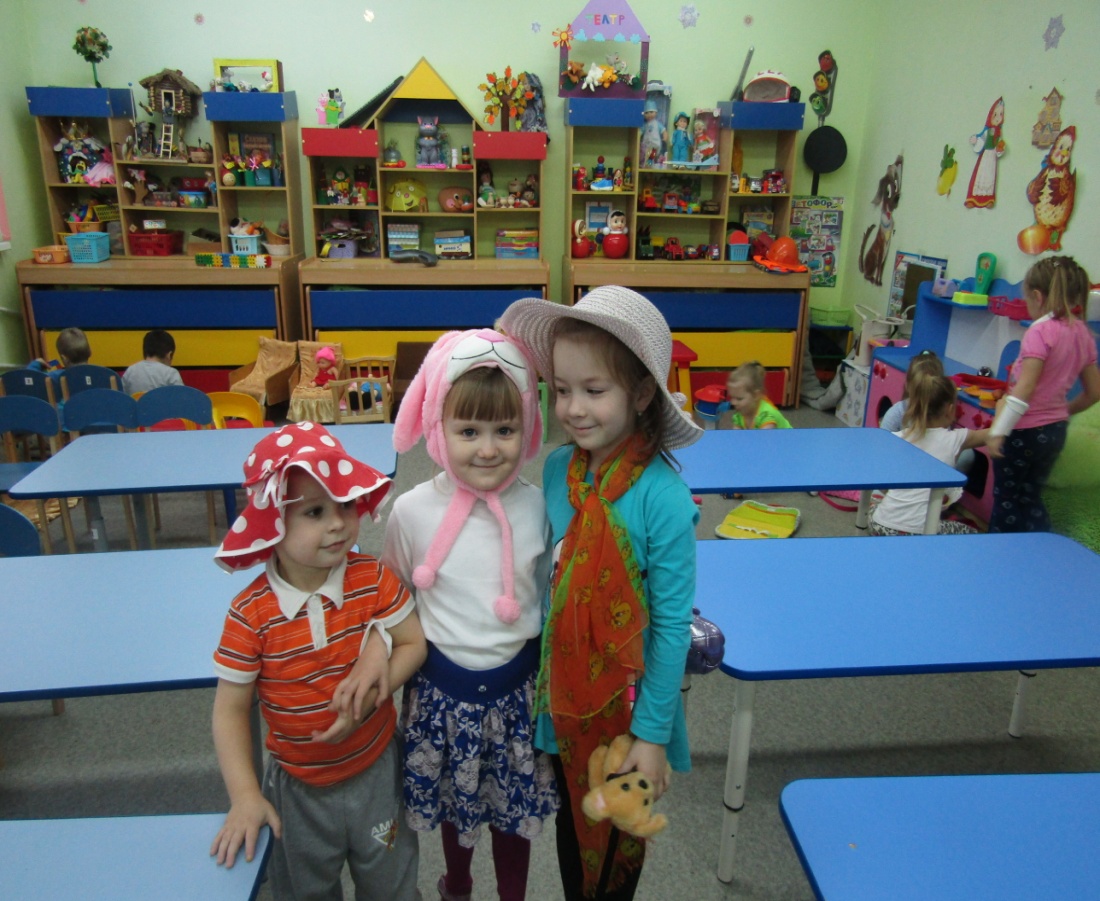 Почему именно театрализованная деятельность?
«Наверное, это искренняя радость 
на лицах 
 детей»
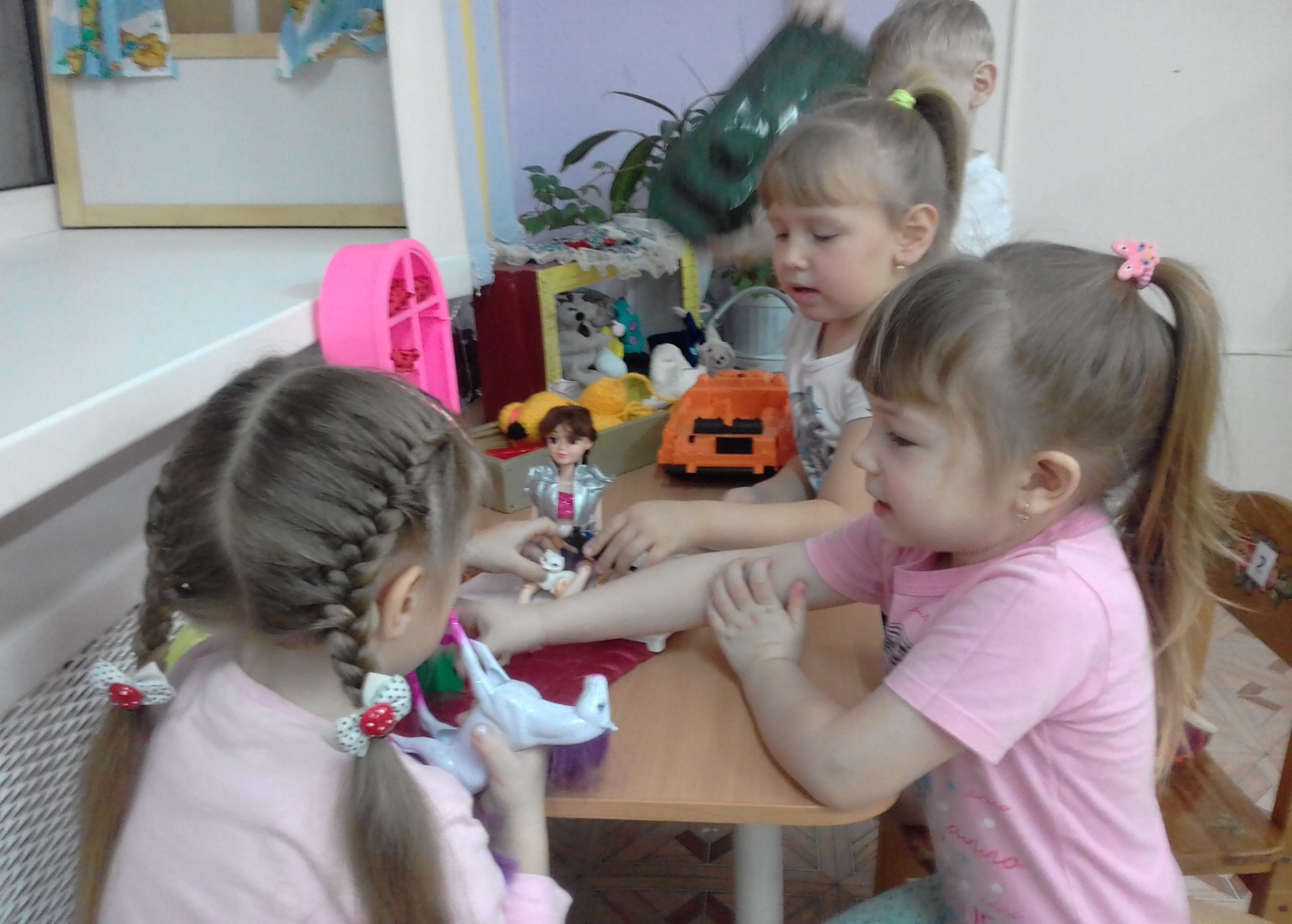 Результаты наблюдений за деятельностью детей
Анкетирование родителей:
Утеряны традиции семейного чтения
Занятость родителей
«Игра в театр» помогает решать важные педагогические задачи:
Формирование творческих способностей и развитие креативности каждого ребенка.

Воспитание интереса к различным видам творческой деятельности.
Овладение импровизационными умениями.

Развитие всех компонентов и форм речевой деятельности.
Совершенствование познавательных процессов.
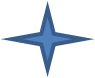 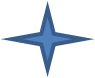 Содержание деятельности по развитию творческих способностей включает в себя:
Артикуляционная гимнастика.
Чистоговорки и скороговорки, загадки.
Упражнения на воображение.
Упражнения на имитацию движений.
Упражнения на активизацию словарного запаса.
Игры со словами и без слов.
Подвижные игры с героями.
Инсценирование сказок, потешек, стихов.
Обыгрывание эпизодов.
Показ театрализованных представлений.
Творческие методы и приемы:
Использование схем, алгоритмов
Ситуация «проживания»
Коммуникативные методы (диалоговое общение, ролевые инсценировки, игры драматизации, сюжетно-ролевые игры, чтение книг, заучивание стихов, творческое рассказывание, описание, выставка рисунков по сказкам).
Взаимодействие с родителями
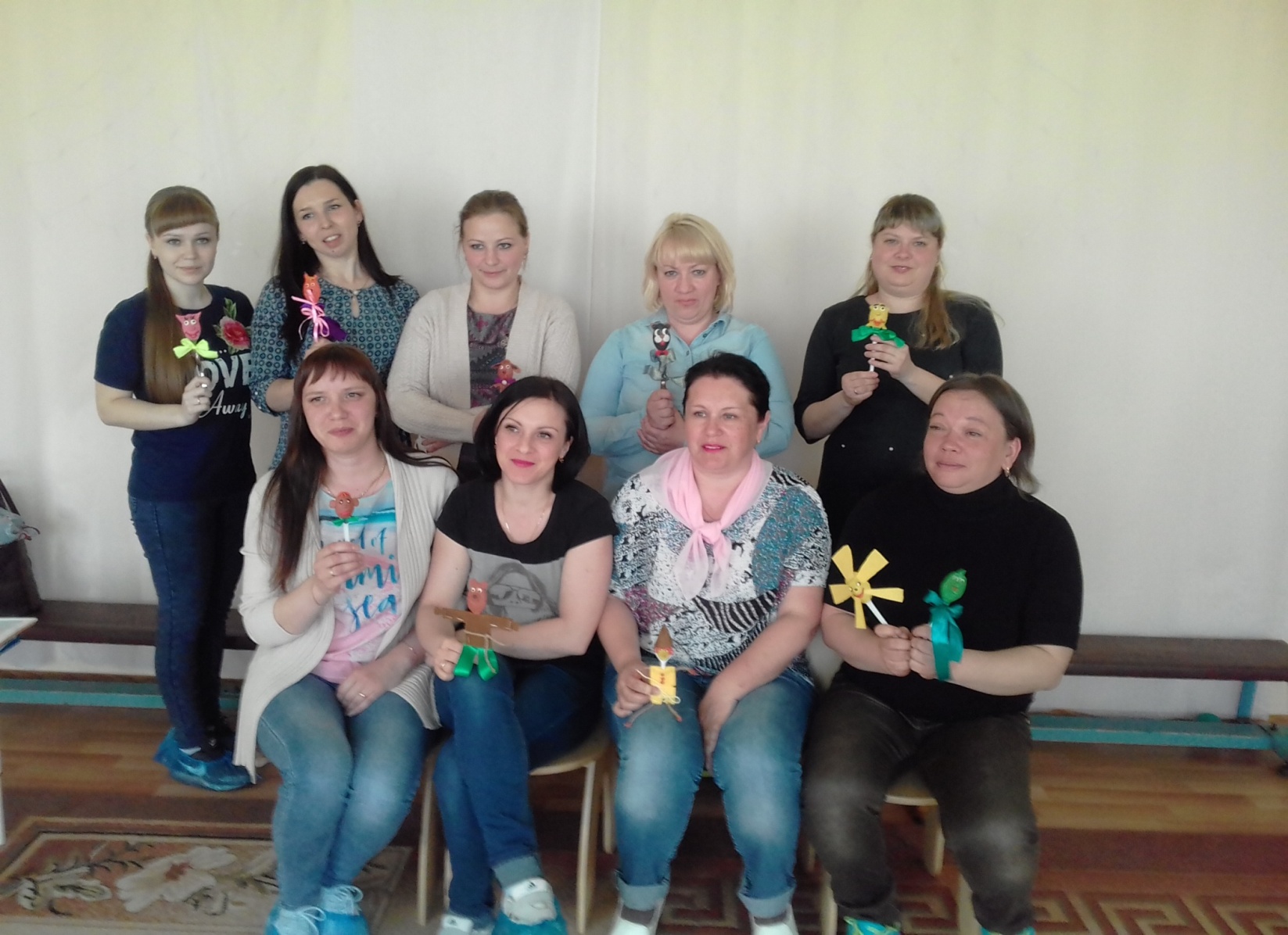 Театрализованная деятельность – это…не просто игра!
Это прекрасное средство для интенсивного развития речи детей, обогащения словаря, развитие мышления, воображения, творческих способностей.
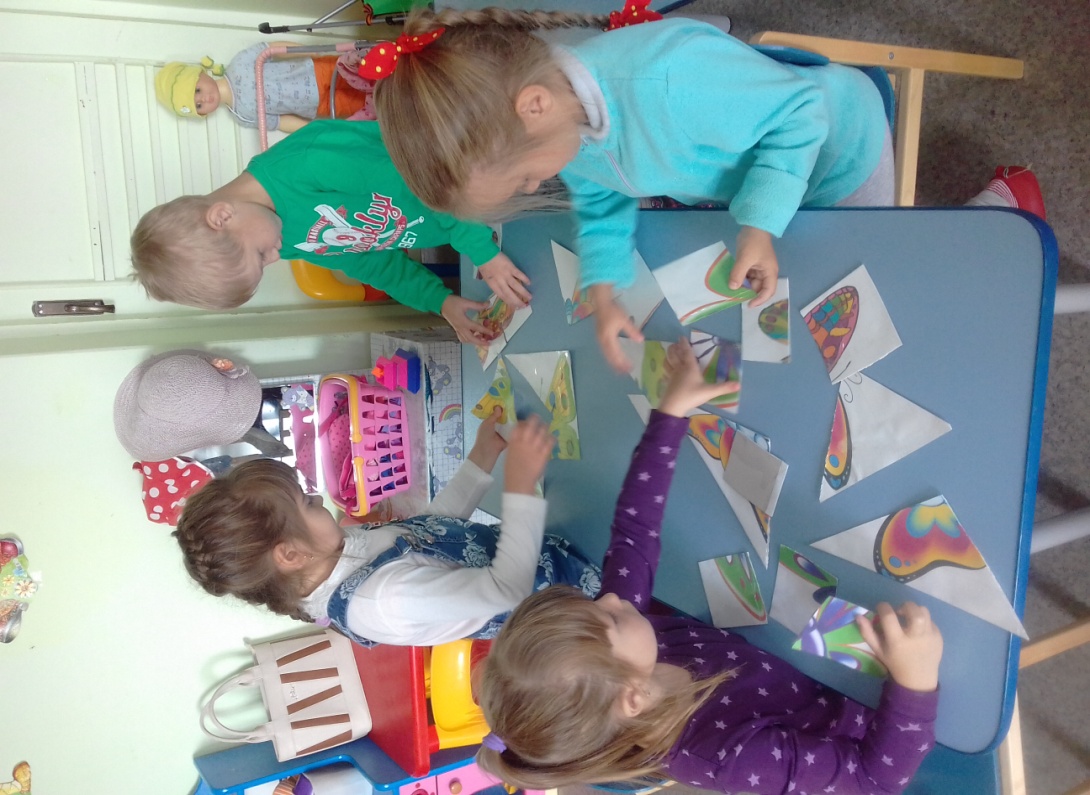 Мой опыт описать нельзя
Ко мне приходит он с годами.
Работать, не стоять, творить. 
Я, это продолжаю…
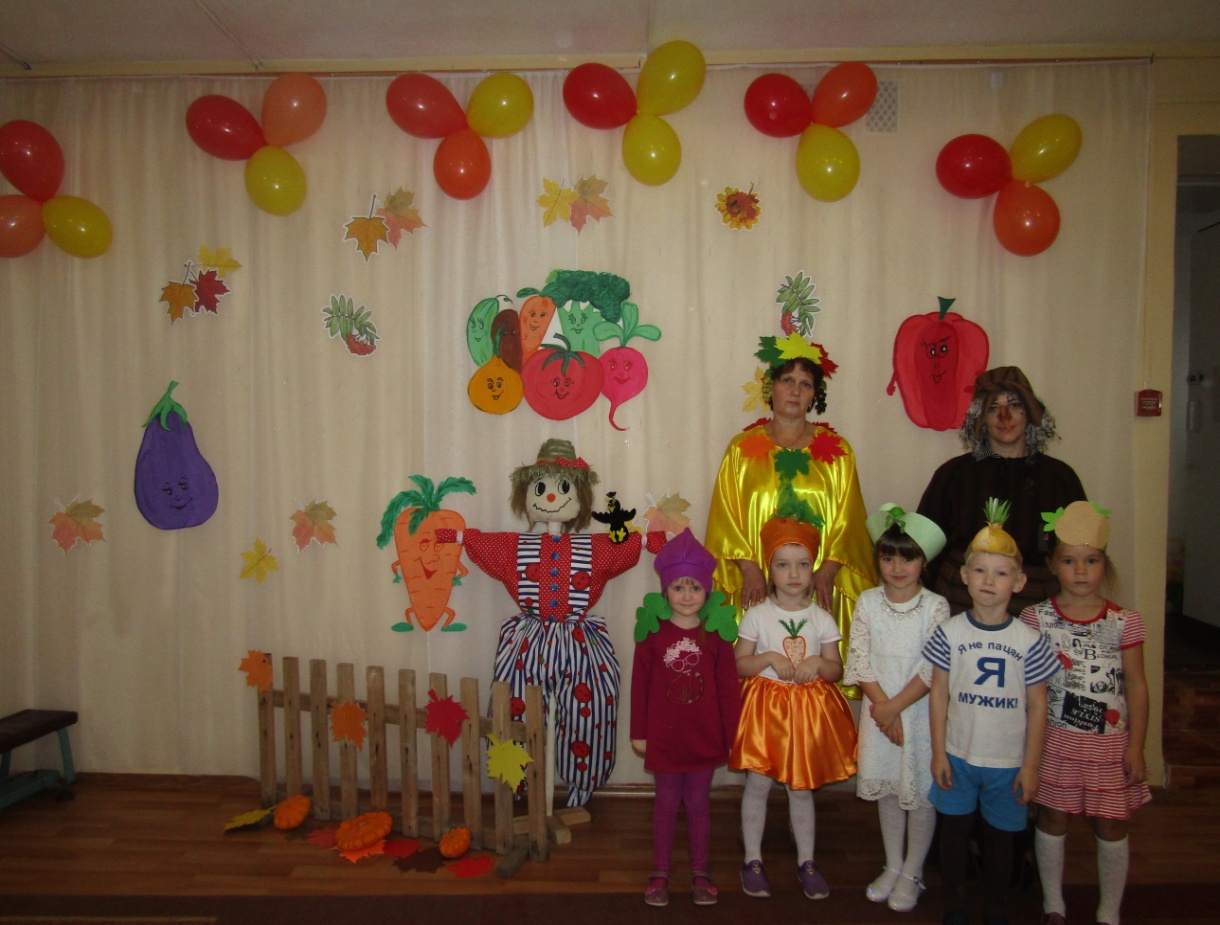 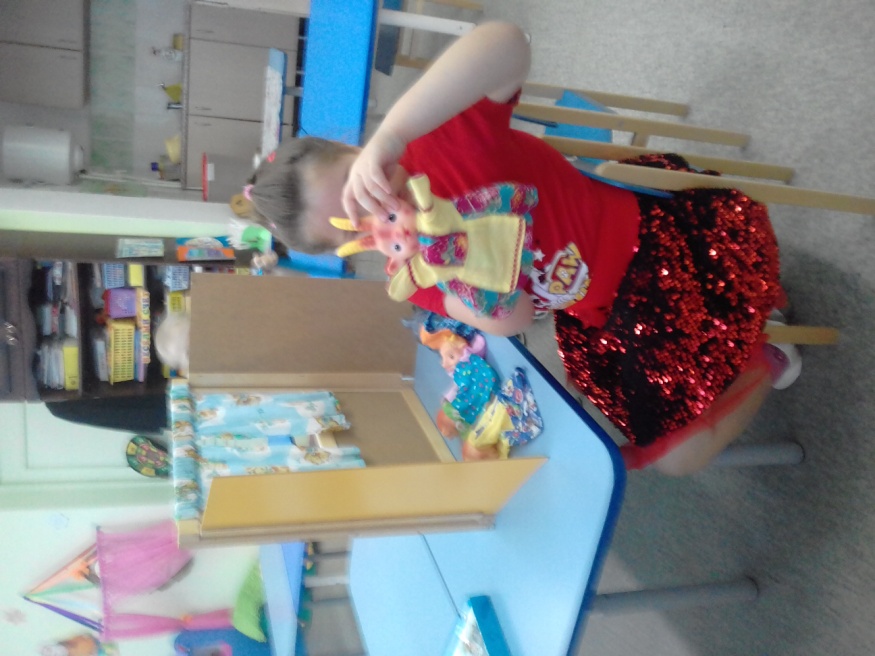